Project 3, Part 3
Possible Exploration
Part 3
How long are Hearthstone games? 
How many cards are played? 
How does the number of cards vary by Hero?

Data – Duration in seconds
 Needs to be cleaned!
Data – Number of cards per game

Where to start?  Distributions!
Distribution Analysis
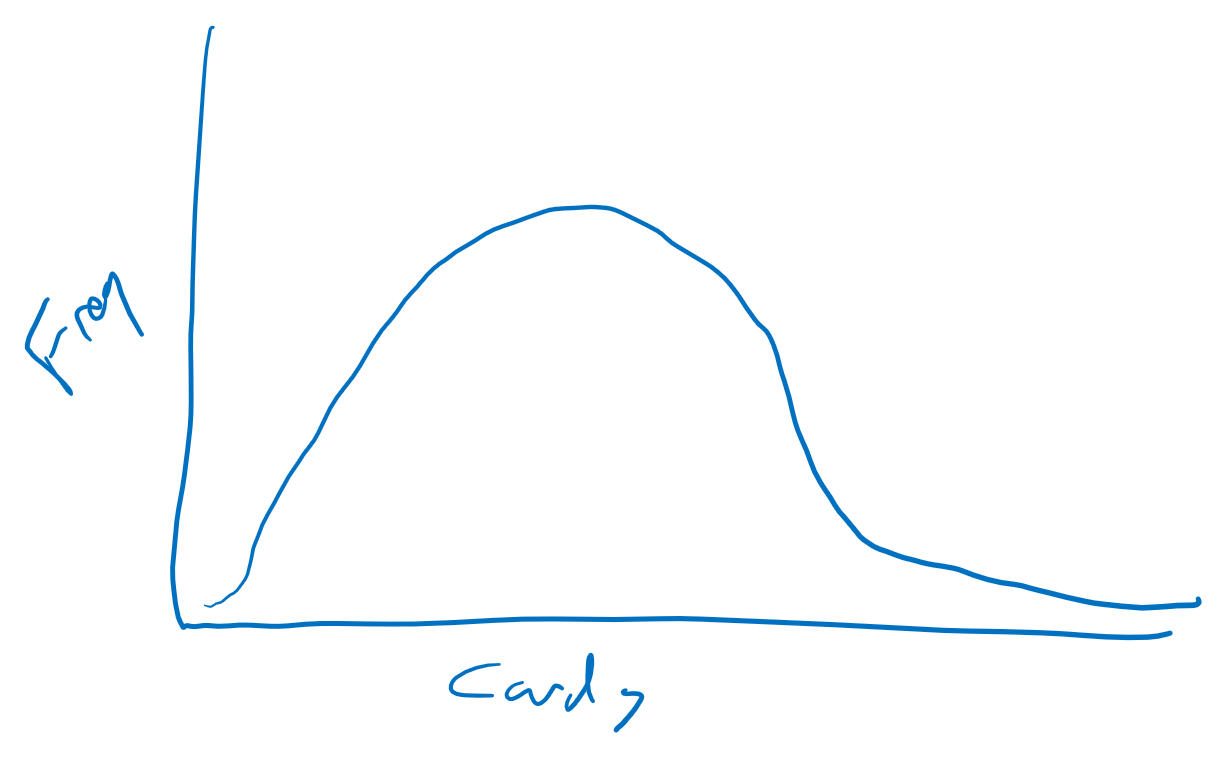 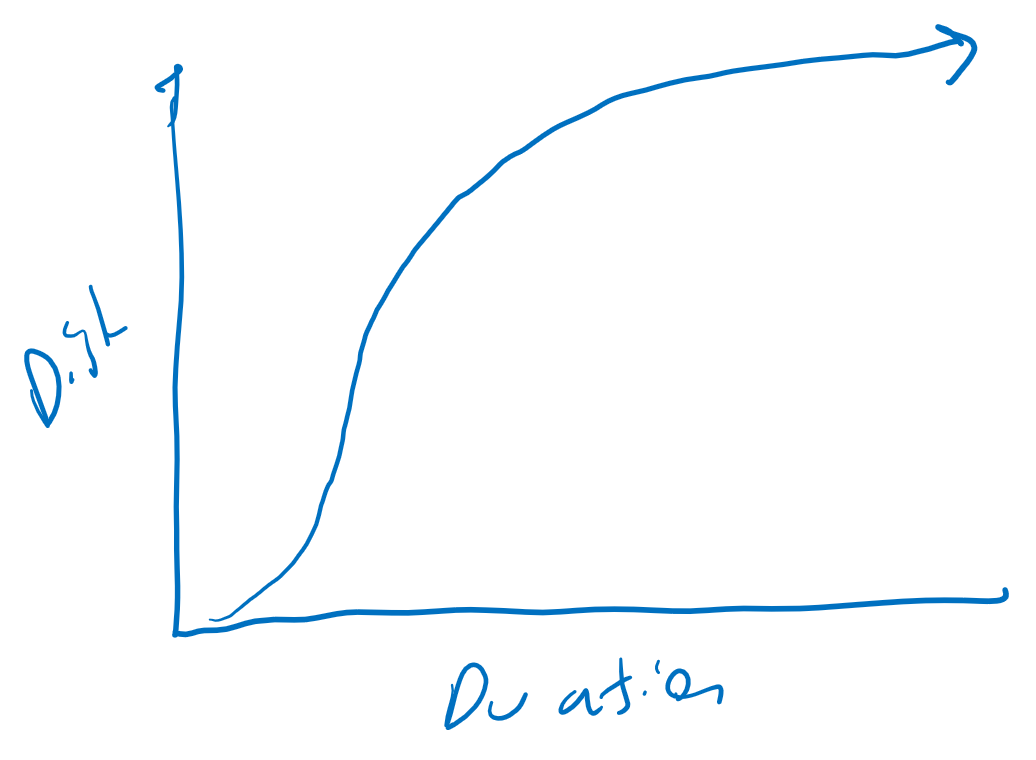 Distributions help characterize the data, look for interesting spots
Often, report measures of central tendency with them
Duration and Cards Played
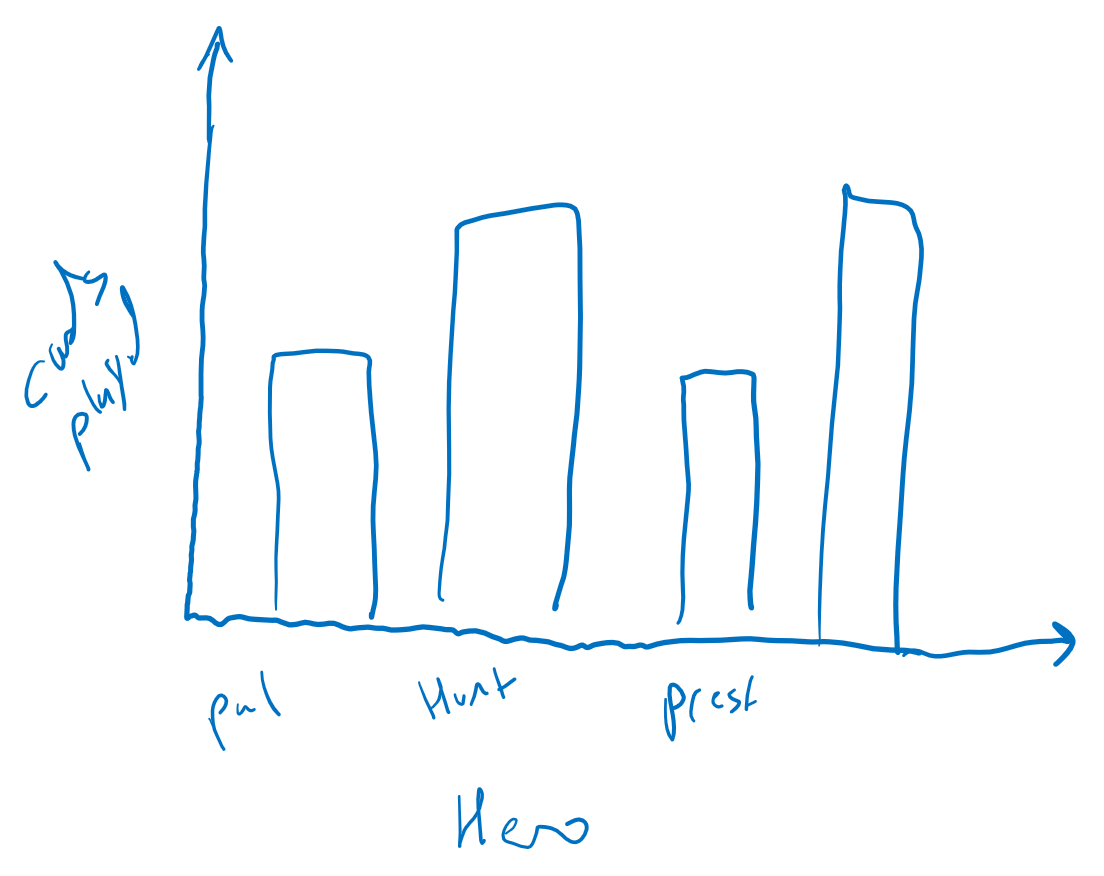 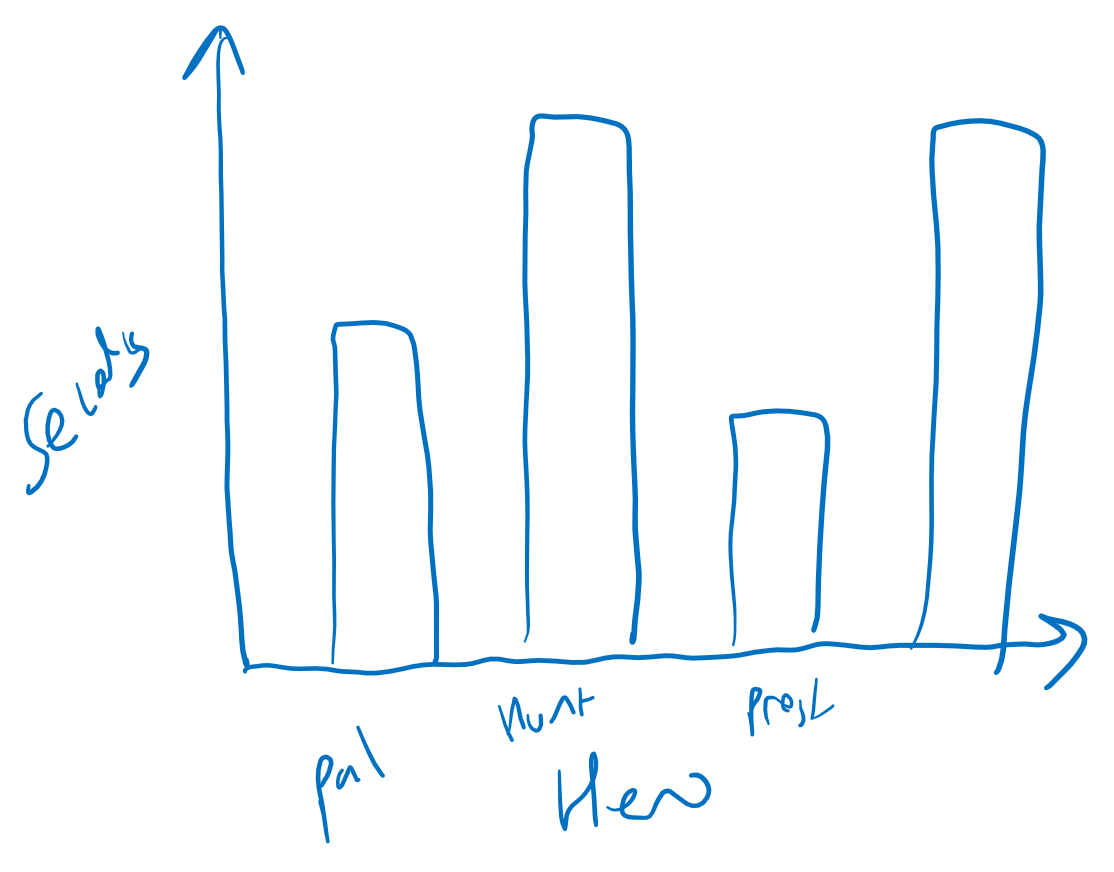 Order of x-axis?
Seconds?  Try minutes!
Cards depends upon Hero popularity!
 Try cards per game
Yes, a challenge is to get the raw data to CSV
But then, don’t just make first bar chart and call it done!
Average Cards per Game
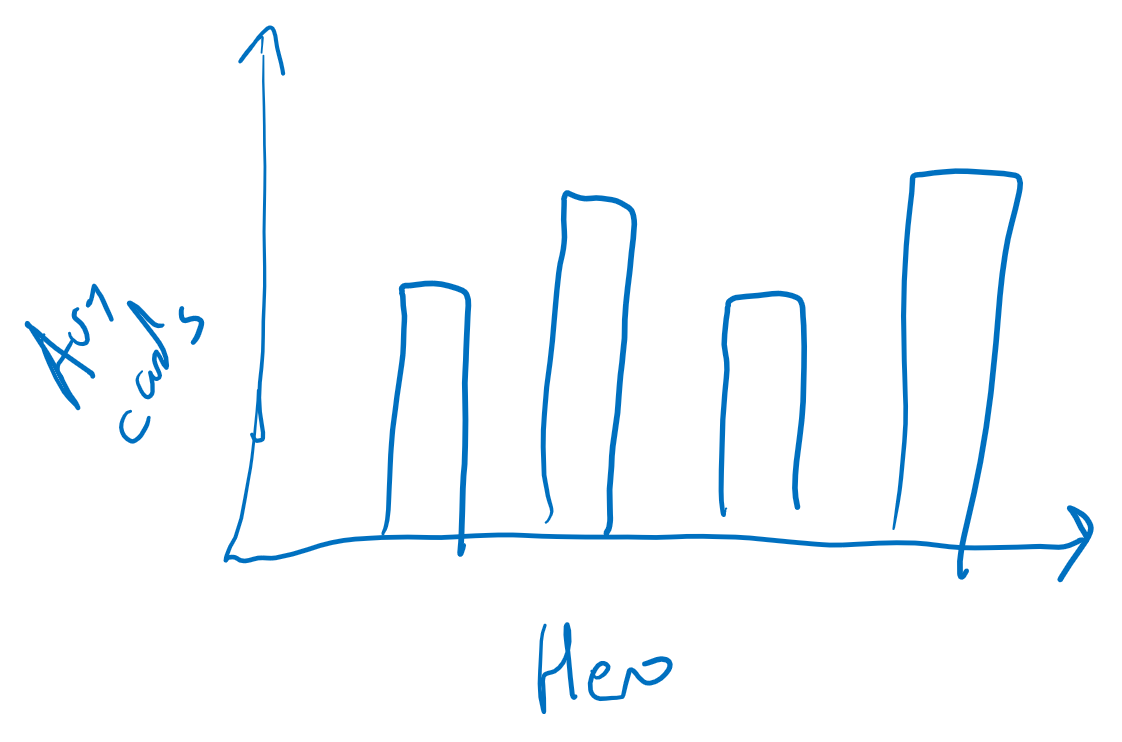 Reporting measure of central tendency… what’s missing?
Combined Analysis – Scatter Plots for Exploration
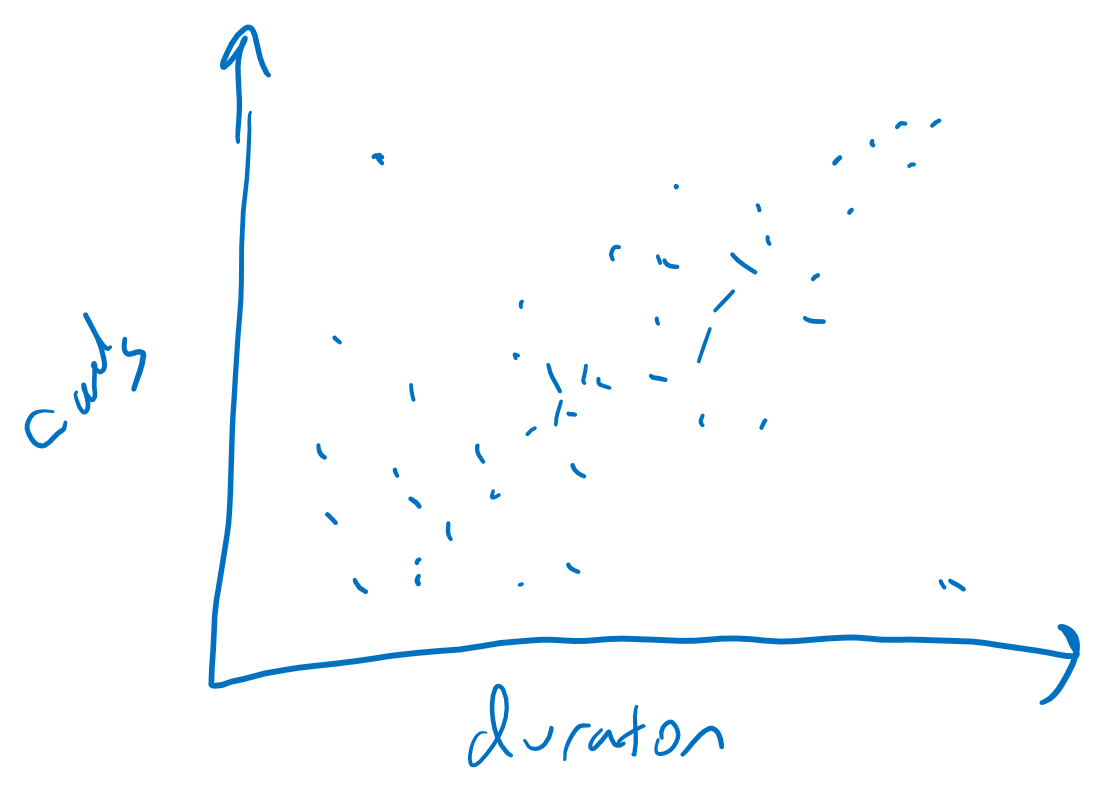 Combined Analysis – Cards/Minute (Play Rate)
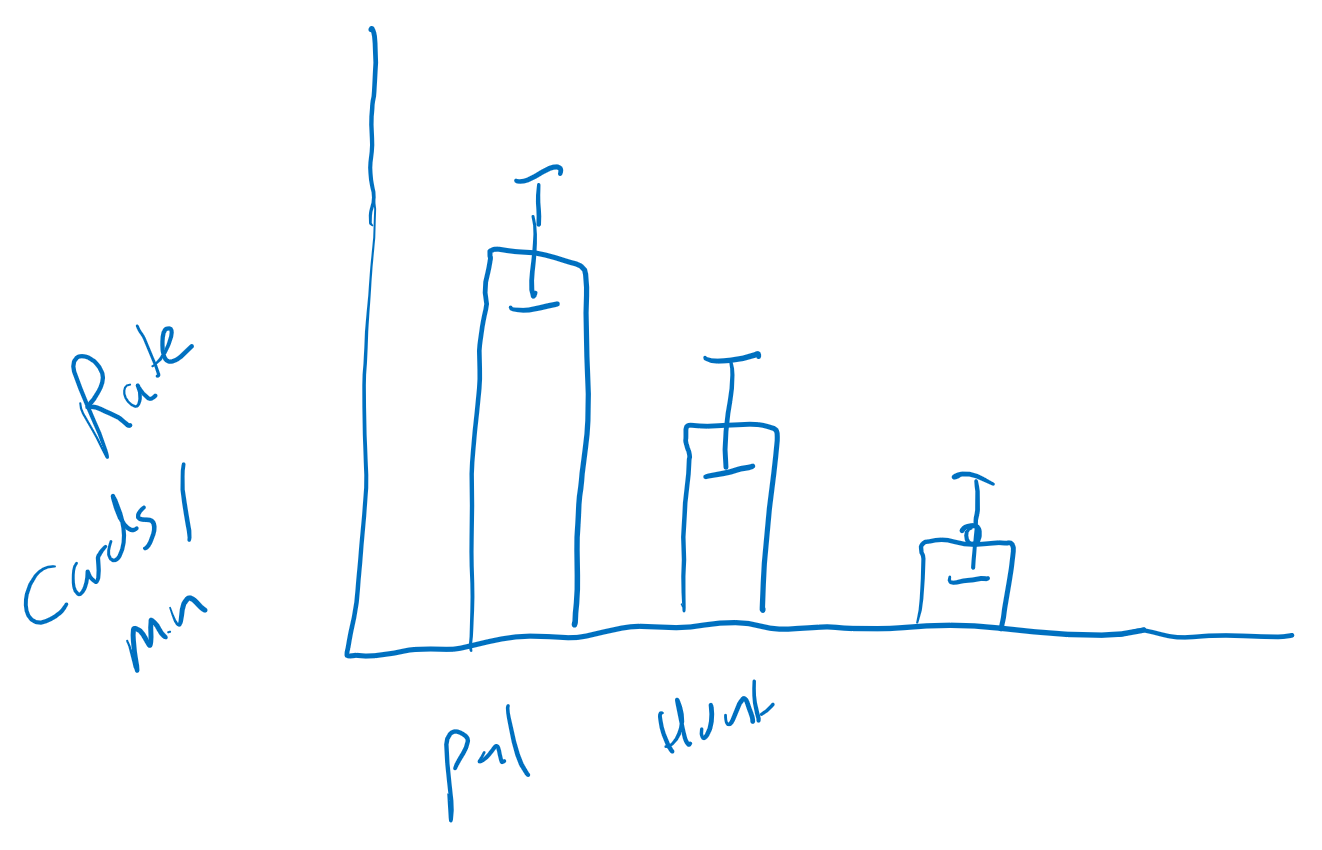 Could also consider:
Play rate versus win rate
Play rate versus popularity
Play rate versus rank